How Care Opinion can be used across a range of mental health servicesSara Kerry, Patient Experience Coordinator
West London Mental Health NHS Trust
Providing care and treatment for around 62,570 people each year

Around 3,560 staff and serve a local population of around 700,000 people
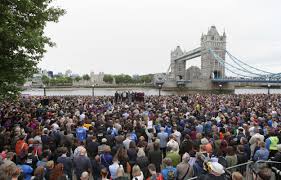 [Speaker Notes: One of the most diverse providers of NHS mental health and community services in the UK
Large Trust with 29 sites – Hounslow, Southall, Acton, Richmond, Hanwell, Hammersmith, Northolt, Ealing, Greenford, Isleworth and Crowthorne in Berkshire]
Implementation of Care Opinion
Previously used ‘Meridian’ 



Subscribed to Care Opinion in June 2015 and aimed for full implementation by 1st December 2015
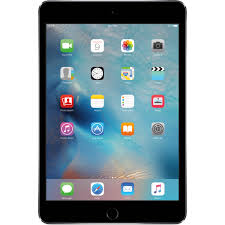 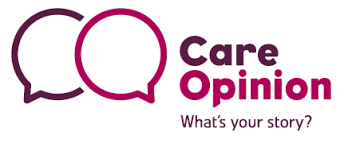 [Speaker Notes: Meridian’ for patient feedback and audit
The Trust developed an implementation plan and a communication strategy]
Implementation plan
Leads allocated from services 
Regular leads meetings
Attendance at meetings and forums 
Resources distributed
Mapping/organisational Tree developed
Training given
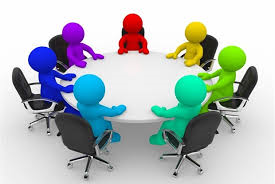 [Speaker Notes: Attendance at Senior Management Team Meetings and Users Forums 
Resources - Posters/leaflets/cards 
Training – via WebEx sessions,]
Roles & Responsibilities outlined
Concerns - Responses
Should it just be senior managers?
Would staff know how to respond?
Would the response be suitable?
Do we need to do an internal quality check?
How will staff react to negative?
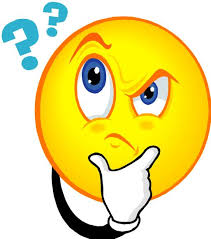 [Speaker Notes: One major concern at the beginning was regarding responses to stories posted]
Concerns - Confidentiality
A number of service users were/are concerned about confidentiality
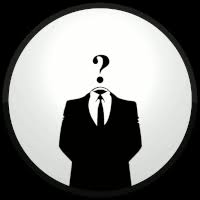 [Speaker Notes: Small uptake in Forensic Services
In Broadmoor Hospital, all outgoing mail is x-rayed, opened & inspected before being forwarded to the recipient, with the exception of mail items sent to those individuals/bodies identified in section 134 (MHA 1983 amended 2007) which will only be x-rayed]
Bespoke Service
We are in the process of creating bespoke feedback for the following services:

Broadmoor Hospital
Child and Adolescent Services
Cognitive and Dementia services
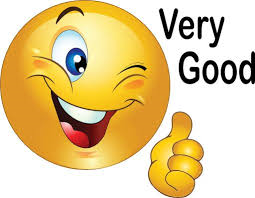 Success
1st year
40 stories were posted 
viewed 7609 times  
2nd year
150 stories were posted 
viewed 24,350
 
16,741 additional views
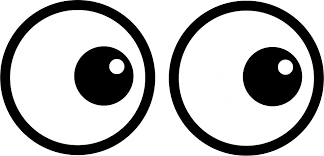 [Speaker Notes: 1st April 2015 to 31st March 2016,  40 stories were posted and viewed 7609 times  

1st April 2016 to 31st March 2017, 150 stories were posted and viewed 24,350]
Responders
All staff added as subscribers are now responders
Responses are provided by professionals within the service area
All responses are of a high standard
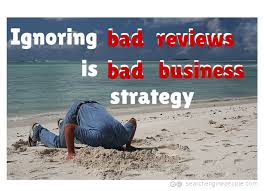 [Speaker Notes: Give example of story and good response]
Taking it slow
In the first year 40 stories were posted and in the second, 150
We have spent at lot of the time distributing information and ensuring that people are aware of the service
Setting a three day timescale for providing a response
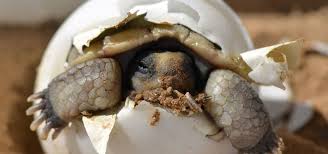 Now
We are actively offering to assist in writing stories with service users/carers
Attending service user forums, community meetings etc. with resources
Using Mind and our Advocacy Service to gather stories
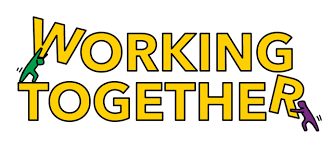 Next steps
Continue to encourage feedback
Responders to think about ‘change’
Extract learning 
Development of bespoke Care Opinion workshops 
Monthly ‘good practice’ flyer
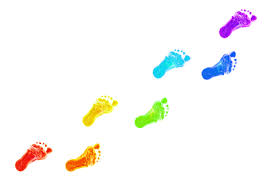 [Speaker Notes: Learning – Triangulation of data with PALS, Complaints, Incidents,]
Thank you
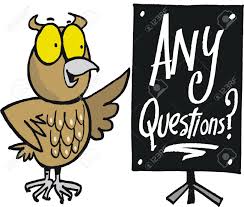